StreamNet Steering Committee Meeting
August 15, 2018
Agenda
9:30 AM Current Year Budget Update: ID any problems and talk about end of year spending. Cost Share Input Reminder
10:00 AM FY 2019 Budget Cut Implementation & Issues
10:30 AM Round Table Discussion
11:30 AM  Documents sharing (Google Docs, max.gov, etc.)  – Dawn
11:45 AM Lunch Break (Bring your own or walk to food carts/restaurants)
1:00 PM Frequency and format of CA prediction reporting - Cedric
1:30 PM Discuss Priorities for next FY (2019);
Maintain automated flow of data to existing indicators, including retaining focus on BPA priority populations 
Maintain facilities dataset/fish distribution
Convene DES team(s) to review and update DES’s for existing indicators
Update a more narrow and clearly defined set of related data records 
Retain involvement in hatchery indicator discussions but take no action pending leadership decisions on specific indicators needed (assist NPCC in hatchery data capture efforts)
 
2:30 PM Discuss/Review Technical Issues (API, etc.)
3:30 PM Discuss/Review Council F&W Amendment Data Management Recommendations
3:45 PM Other topics?
4:00 PM Adjourn
Current Fiscal Year (10/17 – 9/18)
Budget update
Two year budget – No rolling savings into next year
Any budget savings anticipated?
Any budget shortfall issues to address?
End of FY spending
As of 8/2/2018
BPA Budget Discussion FY 19 Adjustments
Discussion – Budget Adjustment Implementation & Issues
Roundtable Discussion
PSMFC
Cost share information needed Chris email and template went out 6/5/18 and BPA reiterated need with 7/19/18 email. Need input no later than October 1. BPA input deadline November
API
Adjusted budgets needed to do new FY subcontracts – if not in yet then need ASAP
Sharing documents  Google Docs, Max.gov, etc.
Frequency & Format of CA Prediction Reporting
(SN Executive Committee Request June 14, 2018): We will prepare a report for BPA on Tier 1 & 2 data we have in CAX, including why we don’t have all the data they would like to see for them.  Another part of the report is what would help get more data in those instances where they are available theoretically but not actually done yet. Will shoot for next several months (September completion). Mike will lead effort, will be seeking help/input from all the partners providing data on these populations.
Progress on current ca priorities
1) HLIs for 18 Tier 1 Populations; 
2) HLIs for 51 Tier 2 Populations (Including Implementing  FPC data sharing for these Tier 1&2 populations); 
3) HLIs for other populations (Including Implementing  FPC data sharing for these populations); 
4) Maintain facilities dataset/fish distribution; 
5) Related data pilot project for high priority populations; 
6) Hatchery Datasets and DES Development; 
7) NPCC dashboard trends
Progress on current ca prioritiesExcomm discussion;
Maintain automated flow of data to existing indicators, including retaining focus on BPA priority populations 
Maintain facilities dataset/fish distribution
Convene DES team(s) to review and update DES’s for existing indicators
Update a more narrow and clearly defined set of related data records 
Retain involvement in hatchery indicator discussions but take no action pending leadership decisions on specific indicators needed (assist NPCC in hatchery data capture efforts)
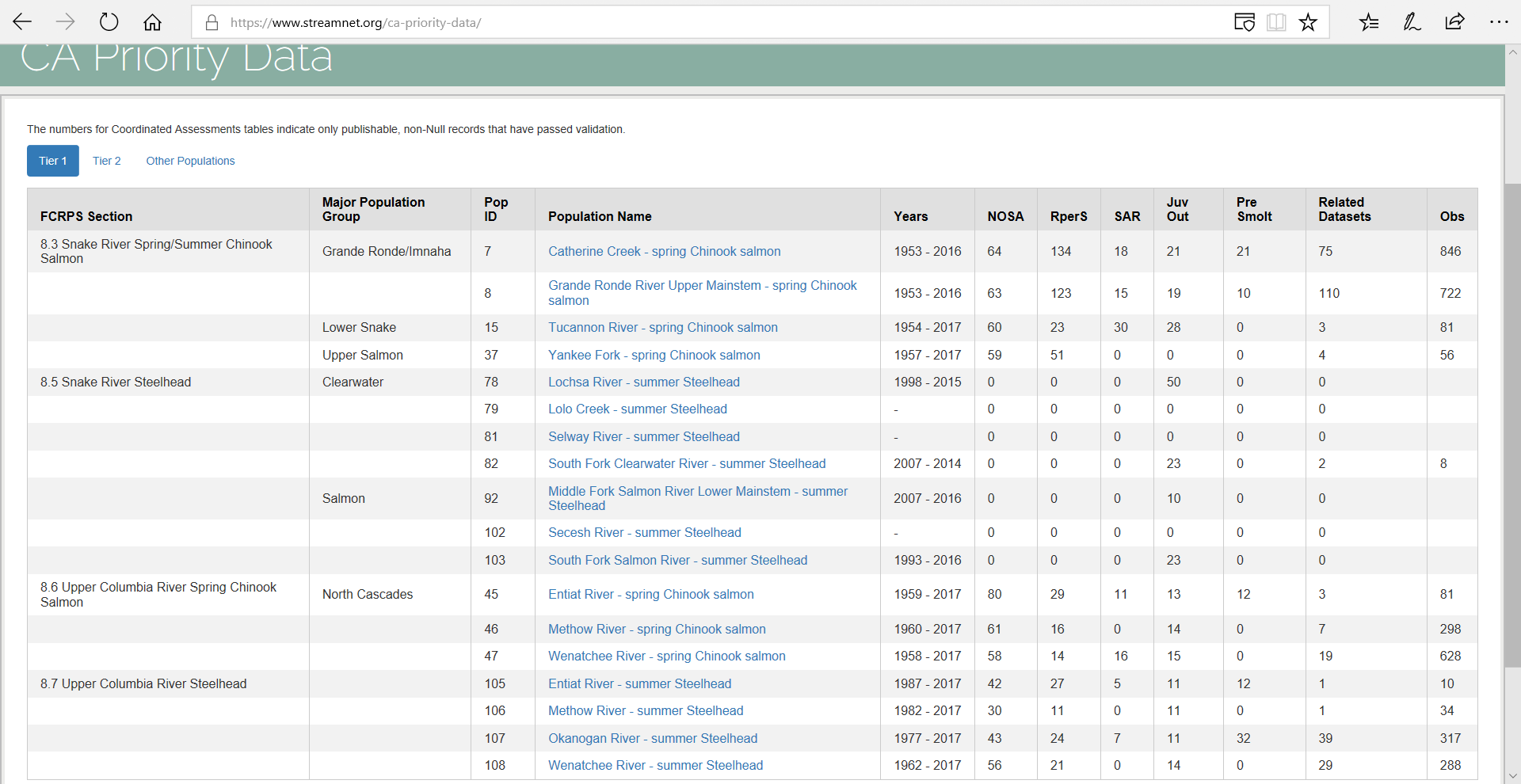 NOSA vs Related Data (Pops w/o NOSA not shown)
Discuss hierarchy for Related data “trend” updates
Idea to start the discussion;
Is it data from a BPA funded project?
BPA priority population without Indicators
BPA priority population – trend would inform better understanding
Data from species/population without any indicators that is an agency, NPCC, or BPA priority (e.g. MFWP priority trout populations)
TRT population (not a BPA priority) without Indicators
TRT population (non-BPA) – trend would inform better understanding
Everything else
Partners clearly designate trends that will be updated?
Discuss/review technical issues
Data Management and the Council F&W Program
Amendment Process Overview 
Make a recommendation directly from the StreamNet Executive Committee? And/or;
Incorporate data management into individual state and tribal recommendations?
Data management NPCC Options
Detailed language changes suggested to the Adaptive Management section of the plan?
More generic suggestions in letter form?
Provide suggested language to partner agencies for their own decision on inclusion in comments and/or;
Letter from StreamNet Executive Committee?
Extra Slides
BPA Priority 1 Populations
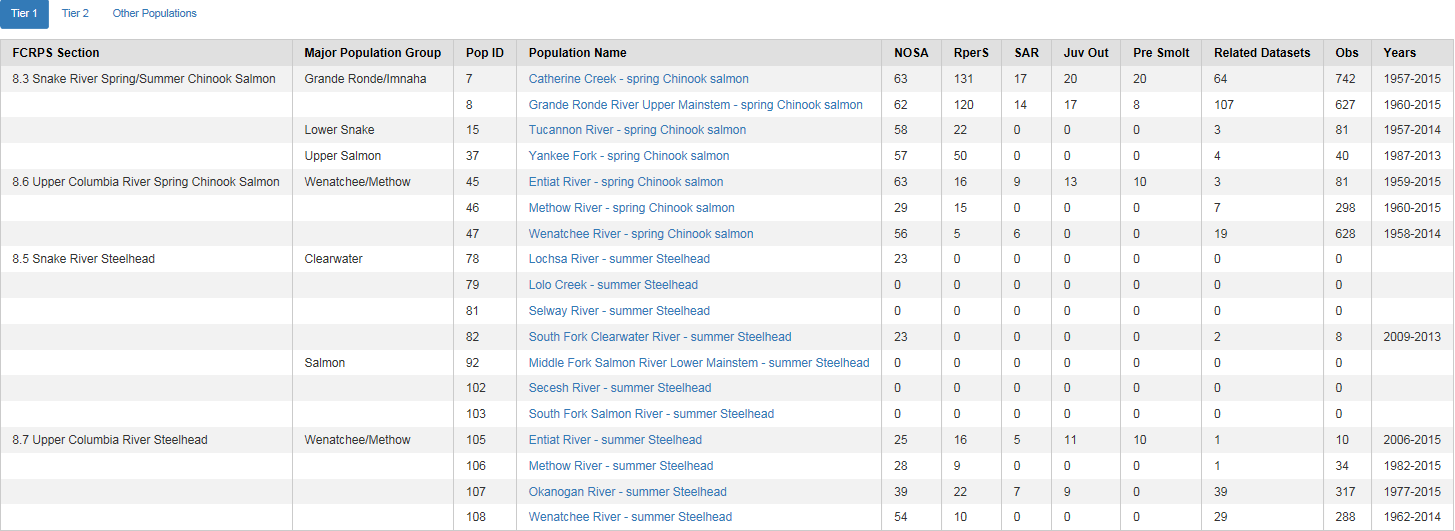 “New” = New records loaded, based on primary key.  “Validated” = records with a ValidationDate within the period noted; these can include new, updated & re-validated records.
*“HLIs Changed” is the number of existing records that have had their High Level Indicator value(s) changed; these are flagged with a date in the field named HLI_LastUpdated.
The sum of Populations may be less than the total of all agencies due to shared populations.